CEN 427 Python Programming
Serkan KARTAL
Department of Computer Engineering
Cukurova University
CEN 427- Python  Fundamentals
What is Python? 
An interpreted high-level programming language.
"scripting language" 

Created by Guido van Rossum around 1990.

Named in honor of Monty Python
2
Where to Get Python?
http://www.python.org
 Downloads
 Documentation and tutorial
 Community Links
 Third party packages
Python Versions
Most users use "CPython"
• Version 2.X (most common)
• Version 3.X (bleeding edge, the future)
Running Python
Python programs run inside an interpreter
The interpreter is a simple "console-based« application that normally starts from a command shell (e.g., the Unix shell)

bash % python
Python 2.7.3 (r271:86832, Feb 27 2011, 11:47:28) 
GCC 4.2.1 (Apple Inc. build 5664)] on darwin
Type "help", "copyright", "credits" or "license"
>>>

Expert programmers usually have no problem using the interpreter in this way, but it's not so user-friendly for beginners
Course Setup
You need nothing more than a basic Python 3.6 installation or newer.
Where to get Python (if not installed)
http://www.python.org
 There is no dependency on any particular operating system, editor, IDE, or extra Python-related tooling.  

Alternate Tools
PyCharm
Spyder
…..
The Python Interpreter / Interactive Mode
When you start Python, you get an "interactive" mode where you can experiment
If you start typing statements, they will run immediately
No edit/compile/run/debug cycle
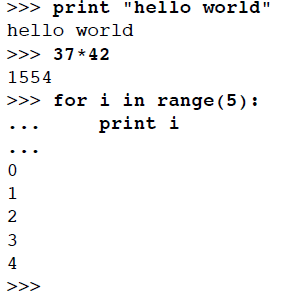 >>> is the interpreter  prompt for starting a new statement

... is the interpreter prompt for continuing a statement (it may be blank in some tools)
Enter a blank line to finish typing and to run 12
Interactive Mode
Use underscore (_) for the last result
 >>> 37*42
1554
>>>_*2
3108
Note: This only works in interactive mode (you never use _ in a program)
 Getting Help
>>> help(range)
Help on built-in function range in module __builtin__:
range(...)
range([start,] stop[, step]) -> list of integers
Return a list containing an arithmetic progression of integers.
range(i, j) returns [i, i+1, i+2, ..., j-1]; start (!) defaults to 0.
...
>>>
Documentation at http://docs.python.org
Creating Programs
Programs are put in .py files
# helloworld.py
print ("hello world")
Source files are simple text files
Saving a new Program in IDLE
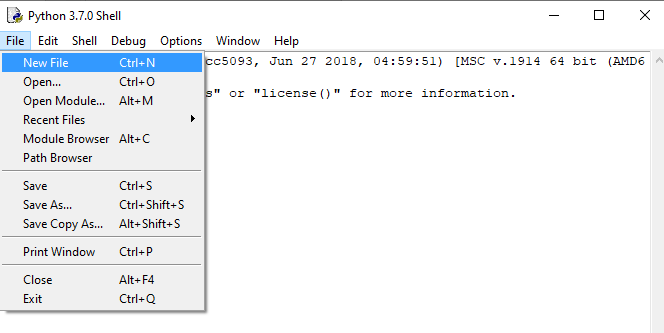 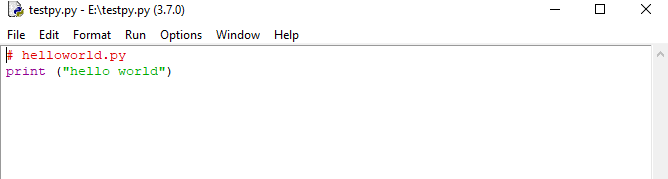 Running Programs (IDLE)
Select "Run Module" (F5)
Will see output in IDLE shell window




In production environments, Python may be run from command line or a script
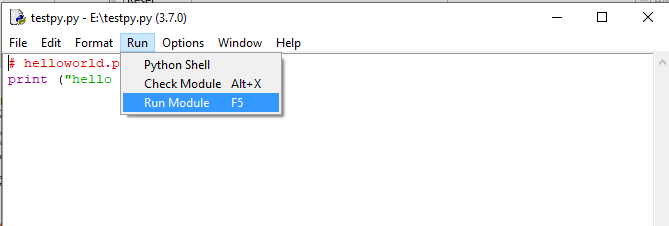 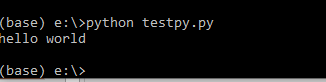 Statements
A Python program is a sequence of statements
Each statement is terminated by a newline
Statements are executed one after the other until you reach the end of the file.
When there are no more statements, the program stops
Comments
Comments are denoted by #
# This is a comment
height = 442 # Meters

There are no block comments in Python
 	(e.g., /* ... */).
Variables
A variable is just a name for some value
Variable names follow same rules as C  [A-Za-z_][A-Za-z0-9_]*
You do not declare types (int, float, etc.)

height = 442 		 # An integer
height = 442.0		 # Floating point
height = "Really tall" 	 # A string

Python is case sensitive
These are all different variables:
name = "Jake"
Name = "Elwood"
NAME = "Guido«

Language statements are always lower-case
print ("Hello World") 		# OK
PRINT ("Hello World") 		# ERROR
while x < 0: 				# OK
WHILE x < 0: 			# ERROR
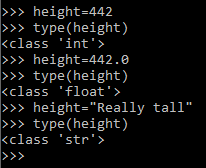 Looping
The while statement executes a loop

while num_bills * bill_thickness < sears_height:
print (day, num_bills, num_bills * bill_thickness)
day = days + 1
num_bills = num_bills * 2
print('Number of days', day)
Executes the indented statements underneath while the condition is true
Indentation:
There is a preferred indentation style
Always use spaces
Use 4 spaces per level
Avoid tabs (convert to spaces)
Always use a Python-aware editor
Conditionals
Relations
If-else

if a < b:
	print ("Computer says no")
else:
	print ("Computer says yes")

If-elif-else

if a == '+’:
	op = PLUS
elif a == '-’:
	op = MINUS
elif a == '*’:
	op = TIMES
else:
	op = UNKNOWN
Relational operators
	<     >     <=     >=     ==     !=

Boolean expressions (and, or, not)

if b >= a and b <= c:
	print ("b is between a and c")
if not (b < a or b > c):
	print ("b is still between a and c")
Truth Values
Printing
The print statement
print (x)
print (x,y,z)
print ("Your name is", name) 

Produces a single line of text
Items are separated by spaces
Always prints a newline unless a trailing comma is added after last item
Evaluates as "True"
Non-zero numbers
Non-empty strings
Non-empty containers (lists, etc.)

Evaluates as "False"
0 (Zero)
Empty strings or containers
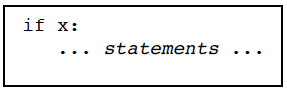 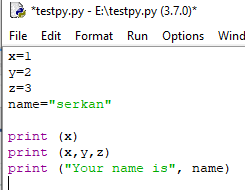 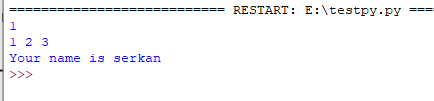 User input
To read a line of typed user-input

name = input('Enter your name:')
print('Your name is', name)

This is useful for small programs, learning exercises or simple debugging. It is not widely used for real programs.


pass statement
Sometimes you need to specify an empty code block. The keyword pass is used for it.

if a > b:
    pass
else:
    print('Computer says false’)
This is also called a "no-op" statement. It does nothing. It serves as a placeholder for statements, possibly to be added later
Long Lines
Sometimes you get long statements that you want to break across multiple lines
Use the line continuation character (\)
if product=="game" and type=="pirate memory" \
		and age >= 4 and age <= 8:
print ("I'll take it!")
Exercise : The Bouncing Ball
A rubber ball is dropped from a height of 100 meters and each time it hits the ground, it bounces back up to 3/5 the height it fell. Write a program bounce.py that prints a table showing the height of the first 10 bounces.
Your program should make a table that looks something like this:
Note: You can clean up the output a bit if you use the round() function. Try using it to round the output to 4 digits
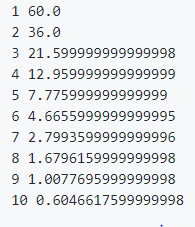 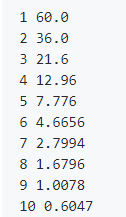 Basic Datatypes
Python only has a few primitive types of data
Numbers
Strings (character text)

Numbers:
Python has 4 types of numbers
• Booleans
• Integers
• Floating point
• Complex (imaginary numbers)
Booleans
Integers
Signed values of arbitrary size 
a = 37
b = -2993929937277166273771284818122412

 Integer Division
Classic division (/) - truncates
>>> 5/4
1.25
Floor division (//) - truncates (same)
>>> 5//4
1
Two values: True, False
a = True
b = False

Evaluated as integers with value 1,0

c = 4 + True 		# c = 5

d = False
if d == 0:
	print ("d is False")
Floating point (float)
Use a decimal or exponential notation
a = 37.45
b = 4e5  # 4 x 10**5 or 400,000
c = -1.345e-10
Represented as double precision using the native CPU representation (IEEE 754)
17 digits of precision
Exponent from -308 to 308
Same as the C double type
Be aware that floating point numbers are inexact when representing decimal values.
>>> a = 2.1 + 4.2
>>> a == 6.3
????
>>> a
???
The result of a calculation may not be quite what you expect (emphasis, not a Python bug)
Floating Point Operators
+ Add
- Subtract
* Multiply
/ Divide
% Modulo (remainder)
** Power
pow(x,y [,z]) Power modulo (x**y)%z
abs(x) Absolute value
divmod(x,y) Division with remainder

Additional functions are in the math module
import math
a = math.sqrt(x)
b = math.sin(x)
c = math.cos(x)
d = math.tan(x)
e = math.log(x)
Converting Numbers
Type name can be used to convert
a = int(x) 		# Convert x to integer
b = float(x) 		# Convert x to float

Example:
>>> a = 3.14159
>>> int(a)
3

Also work with strings containing numbers
>>> a = "3.14159"
>>> float(a)
3.14159
Strings
Written in programs with quotes
a = "Yeah but no but yeah but..."
b = 'computer says no’
 
Standard escape characters work (e.g., '\n’) 
An ordered sequence of bytes (characters)
Stores 8-bit data (ASCII)
String Representation
Strings work like an array : s[n]
a = "Hello world"
b = a[0]	 # b = 'H'
c = a[4] 	 # c = 'o'
d = a[-1] 	 # d = 'd' (Taken from end of string)

Slicing/substrings : s[start:end]
d = a[:5] # d = "Hello"
e = a[6:] # e = "world"
f = a[3:8] # f = "lo wo"
g = a[-5:] # g = "world«

Concatenation (+)
a = "Hello" + "World"
b = "Say " + a
String Methods
Length (len)
>>> s = "Hello"
>>> len(s)
5

Membership test (in, not in)
>>> 'e' in s
True
>>> 'x' in s
False
>>> "hi" not in s
True

Replication (s*n)
>>> s = "Hello"
>>> s*5
'HelloHelloHelloHelloHello'
String Mutability
Strings are "immutable" (read only). Once created, the value can't be changed
>>> s = "Hello World"
>>> s[1] = 'a'
Traceback (most recent call last):
File "<stdin>", line 1, in <module>
TypeError: 'str' object does not support item assignment
>>>
All operations and methods that manipulate string data always create new strings
String Conversions:
Use str() to convert a value to a string
>>> x = 42
>>> str(x)
'42'